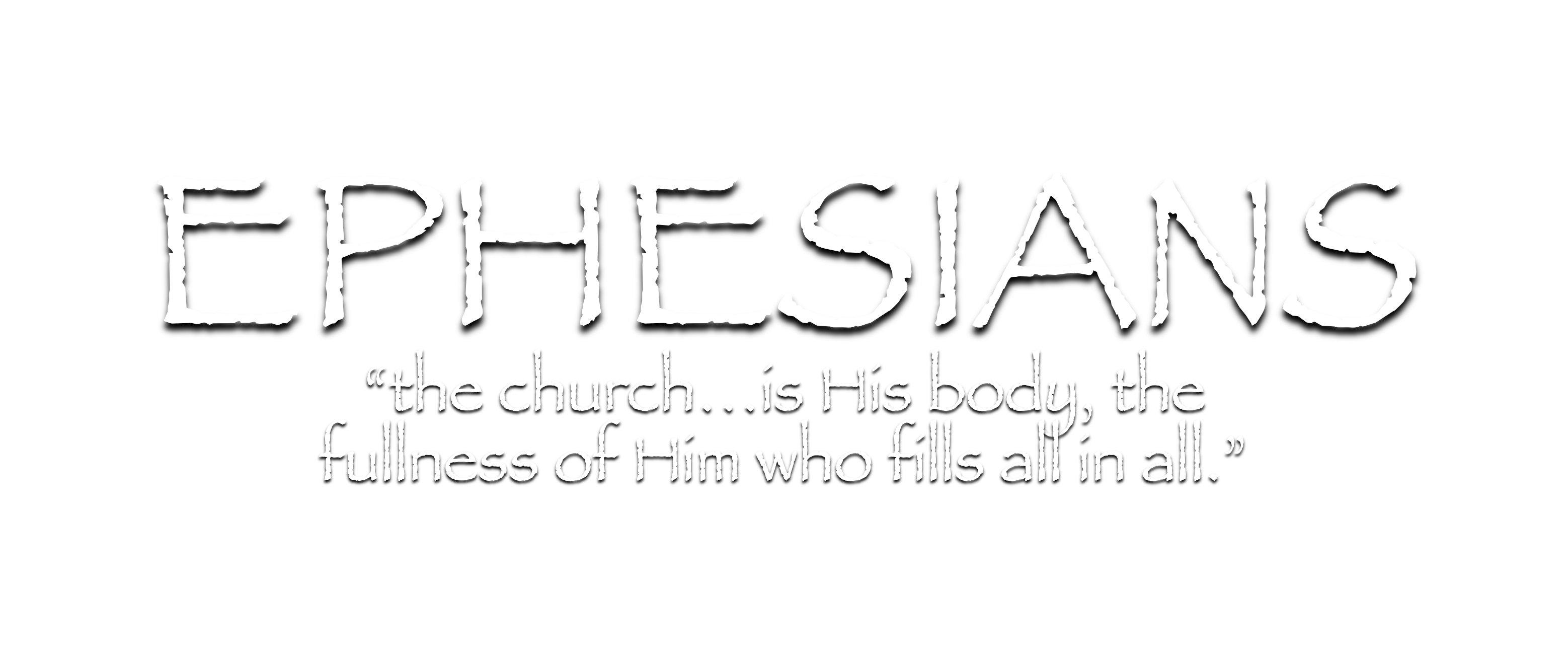 Ephesians 3
Paul’s Stewardship of the Revelation of the Mystery (vv. 1-13)
The Content of Paul’s Stewardship: The Mystery Revealed (vv. 1-7)
Paul is a prisoner of Christ Jesus for the Gentiles.
The dispensation of the grace of God – the revelation of the mystery – was given to Paul for the Gentiles. (vv. 2-3a)
He has briefly written already. (v. 3b)
When they read, they can understand Paul’s knowledge in the mystery of Christ. (v. 4)
It was previously unknown to men but is now revealed by the Spirit to the apostles and prophets. (v. 5)
Gentiles should be fellow heirs, of the same body. (v. 6a)
Gentiles are partakers of His promise in Christ through the gospel. (v. 6b)
Paul became a minister according to the grace given of God by His power. (v. 7)
Ephesians 3
Paul’s Stewardship of the Revelation of the Mystery (vv. 1-13)
The Content of Paul’s Stewardship: The Mystery Revealed (vv. 1-7)
The Purpose of Paul’s Stewardship: To Make All See and Know (vv. 8-13)
Paul was given the grace of stewardship to preach the riches of Christ among the Gentiles. (v. 8)
To make all see the fellowship (administration) of the mystery which had been hidden in God from the beginning. (v. 9)
To make known the manifold wisdom of God by the church to principalities and powers. (v. 10)
Ephesians 3
Paul’s Stewardship of the Revelation of the Mystery (vv. 1-13)
The Content of Paul’s Stewardship: The Mystery Revealed (vv. 1-7)
The Purpose of Paul’s Stewardship: To Make All See and Know (vv. 8-13)
According to God’s eternal purpose accomplished in Christ Jesus our Lord. (v. 11)
In Christ we have boldness and confident access through faith. (v. 12)
Do not lose heart at Paul’s tribulations, which is your glory. (v. 13)
Ephesians 3
Paul’s Stewardship of the Revelation of the Mystery (vv. 1-13)
Paul’s Prayer for Their Spiritual Strength (vv. 14-21)
His Prayer That They be Filled with the Fullness of God (vv. 14-19)
Paul bows in prayer before God from whom the whole family is named. (vv. 14-15)
That God would grant them to be strengthened through His Spirit in the inner man. (v. 16)
That Christ may dwell in their hearts through faith. (v. 17a)
That, rooted and grounded in love, they can comprehend the dimensions of Christ’s love which passes knowledge. (vv. 17b-19a)
That they may be filled the fullness of God. (v. 19b)
Ephesians 3
Paul’s Stewardship of the Revelation of the Mystery (vv. 1-13)
Paul’s Prayer for Their Spiritual Strength (vv. 14-21)
His Prayer That They be Filled with the Fullness of God (vv. 14-19)
His Doxology (vv. 20-21)
God can do more than all that we ask or think, according to the power that works in us. (v. 20)
To Him be glory in the church by Christ Jesus forever. (v. 21)